Rada Dialogu Społecznego
Spotkanie Rady Dialogu Społecznego26.11.2021 r.
Agenda
Powitanie członków Rady Dialogu Społecznego;
Przypomnienie zasad funkcjonowania Rady Dialogu Społecznego;
Status projektów realizowanych w ubiegłym roku;
Lista projektów, które wpłynęły do Rady Dialogu Społecznego w tym roku;
Dyskusja;
Głosowanie nad projektami;
Ogłoszenie projektów zaakceptowanych przez Radę Dialogu Społecznego;
Wolne wnioski/pytania;
Podziękowanie za spotkanie.
Zasady prowadzenia dialogu społecznego
Dzisiejsza sesja ma na celu przypomnienie zasad dialogu społecznego, wysłuchanie potrzeb oraz ocenę i wybór do realizacji projektów na rok 2022 r.
Zasady prowadzenia dialogu społecznego
Sesje odbywają się maksymalnie dwa razy w roku, wg określanego schematu:

Słuchanie;
Klasyfikacja oczekiwań;
Plan działań;
Komunikowanie odpowiedzi;
Realizacja działań;
Słuchanie.
Zasady współpracy
Warunki, które muszą być spełnione, aby Nordkalk mógł się zaangażować w lokalną inicjatywę:
Jest istotna dla danej społeczności i został wykazany interes społeczny w jej realizacji 
Jest długofalowa – daje trwały efekt w społeczności
Nie jest nastawiona na zysk
Dotyczy minimum jednego z obszarów społecznego zaangażowania Nordkalk:
Sport;
Edukacja;
Infrastruktura;
Ochrona środowiska;
Kultura;
Włączenie społeczne (pomoc społeczna).
Zasady współpracy
Zgodnie z zasadami społecznego zaangażowania Nordkalk priorytetowo wspiera te inicjatywy, które:
Są zbieżne z działalnością Nordkalk i dają możliwość wykorzystania surowca (kamienia)
Stwarzają możliwość udziału pracowników firmy
Są realizowane w partnerstwie z innym podmiotem (np. organizacją, grupą mieszkańców, szkołą)
Zasady współpracy
Inicjatywy są zgłaszane podczas sesji dialogu społecznego lub w ciągu miesiąca po sesji.
Nordkalk ocenia zgłoszone inicjatywy i przygotowuje ocenę realizacji wg formularza i jeśli zaangażowanie wymaga podjęcia decyzji finansowej powyżej 3000 zł to decyzję podejmuje Rada Dialogu Społecznego.
Realizacja projektów następuje w ciągu 1-6 miesięcy od ich zatwierdzenia.
Wszystkie działania, prezentacje i protokoły z obrad są umieszczane na stronie internetowej www.nordkalk.pl .
Zasady współpracy – analiza przykładowych projektów
Projekty zrealizowane w ramach DS w 2021
Czyszczenie dróg w Bławatkowie, Skałce, Rykoszynie
Przystanek ul. Słoneczna (Bławatków) - remont nawierzchni chodnikowej
Udrożnienie rowów wzdłuż torów w Bławatkowie
Klub Sportowy Sokół-Nordkalk Górnik Rykoszyn – remont łaźni + wsparcie finansowe klubu
Altanka w Skałce
Pomiar prędkości Skałka 
Pomnik w Gałęzicach 
Szkoła Podstawowa w Łosieniu - szereg prac ziemnych, wykopanie starych fundamentów, dostarczanie kruszywa 
Drogi - regularne remontowanie i dostarczanie kruszywa na lokalne drogi
Finansowanie/ wspieranie finansowe wydarzeń o charakterze lokalnym (wydarzenia sportowe, kulturalne i integracyjne)
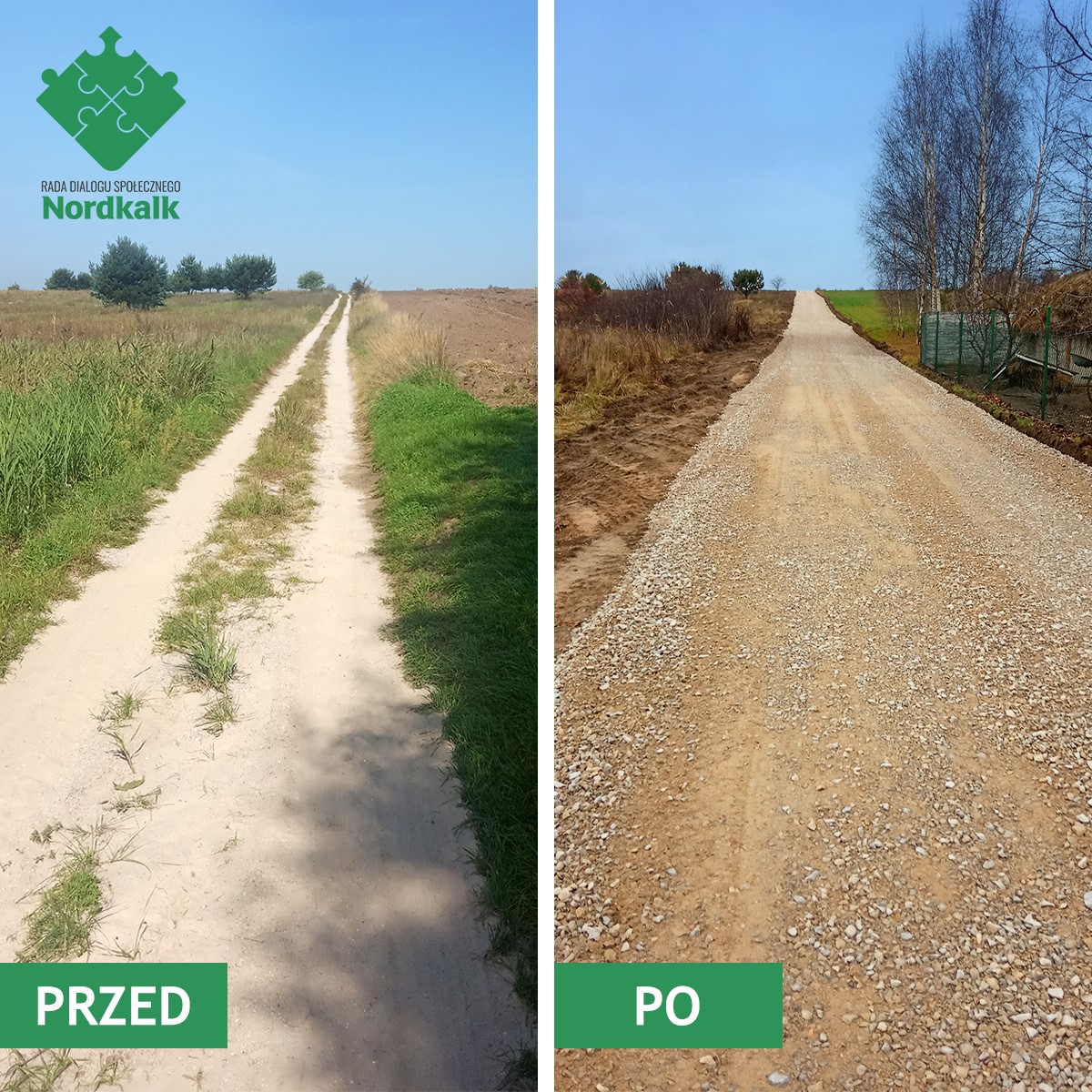 Projekty, które wpłynęły do RDS w 2021:Podpolichno
Bezpłatne przekazanie kruszywa frakcji 0/31,5 mm wraz z transportem i rozplantowaniem ładowarką na drodze wiejskiej nr 697 o długości ok 1 km pomiędzy miejscowościami Charężów, a Miedzianka (do Muzealnej Izby Górnictwa Kruszcowego). Uzależnione od uzyskania zgód administracyjnych.
Bezpłatne przekazanie kruszywa frakcji 0/31,5 mm wraz z transportem i rozplantowaniem ładowarką na drodze wiejskiej nr 670/1 o długości ok 0,8 km przebiegającej od miejscowości Podpolichno do drogi powiatowej nr 0275T Chęciny – Miedzianka. Uzależnione od uzyskania zgód administracyjnych.
Wsparcie finansowe przy budowie sieci energetycznej od wsi Charężów do drogi powiatowej nr 0275T, która przyczyni się do poprawy widoczności i bezpieczeństwa dla mieszkańców dochodzących przez las w porach wieczornych i wczesnorannych na przystanek autobusowy. Budowa ww. sieci energetycznej pozwoli również oświetlić skrzyżowanie drogi powiatowej nr 0275T z drogą Podpolichno – Charężów oraz przystanek autobusowy.
#SerceOdNordkalk - pojemnik na plastikowe nakrętki dla szkoły w Polichnie.
Podpolichno
Projekty, które wpłynęły do RDS w 2021:Gałęzice
Dofinansowanie w zakresie budowy dróg asfaltowych w Gałęzicach, bądź deklarację o udostępnienie kruszywa wraz z ciężkim sprzętem na te drogi. Deklaracje dla Wójta Gminy, iż to kruszywo ma być przeznaczone dla miejscowości Gałęzice.
Kruszywo z przeznaczeniem na naprawę dróg w miejscowości Gałęzice.
Wsparcie przy instalacji oświetlenia pomiędzy miejscowościami Rykoszyn i Gałęzice.
Gałęzice
Projekty, które wpłynęły do RDS w 2021:Rykoszyn
Kruszywo na utwardzenie dróg w Rykoszynie:
- ul. Makowa , dojazd do ul. Świętokrzyskiej - 150t
- ul. Urzędnicza - 200t
- ul. Ziemska - 200t
Mycie i zamiatanie chodnika w Rykoszynie: 
- ul. Świętokrzyska od miejscowości Skałka do posesji 99
Mycie i zamiatanie jezdni:
- ul. Świętokrzyska do nr 83 od Skałki 
Plac zabaw Rykoszyn/ konieczność zrobienia nowego projektu.
Rykoszyn
Projekty, które wpłynęły do RDS w 2021:Zajączków
Remont drogi dojazdowej do działek o numerze 23 w Zajączkowie która jest w złym stanie o długości ok.800 m (przekazanie kruszywa o frakcji 0/31,5 wraz z transportem oraz rozplantowaniem).
Remont drogi nr 468 - pismo zostało złożone do Dyrektora.
Altanka - w trakcie realizacji.
Zajączków
Projekty, które wpłynęły do RDS w 2021:Bławatków
Nie wpłynął żaden projekt.
Bławatków
Projekty, które wpłynęły do RDS w 2021:Skałka
Stoły i ławy do altany.        
Siłownia zewnętrzna.
Realizacja projektów z poprzednich lat (plac zabaw, przystanek).
Skałka
Dyskusja i głosowanie nad projektami
Kolejne spotkanie RDSwiosna 2022?
Dziękujemy
Kontakt: Dominik Budny (Specjalista ds. komunikacji)
dominik.budny@nordkalk.comwww.nordkalk.pl
#lifestone #limewisesolutions
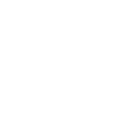 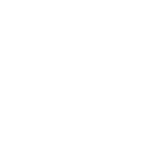 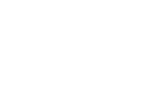 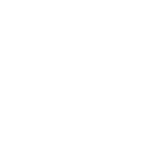 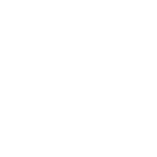